ЗАСТРАХОВАНЕ 
на 
Електрическата мобилност
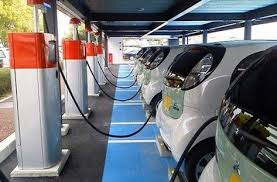 Застраховане на бъдещето...
Допирни точки Електрическа мобилност и застраховане.
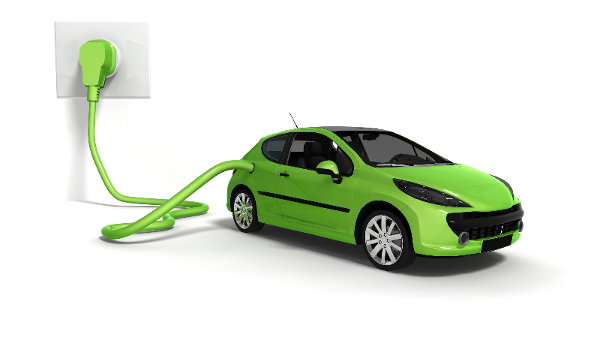 Обект на застрахователен интерес.


Средства за придвижване захранвани с акомулаторни батерии – Електромобили, Електробуси, Електрически скутери и велосипеди.
Движимо и стационарно монтирано имущество – МСО свързани индустрията, зарядни колонки и друго борудване.
Отговорността на ФЛ/ЮЛ, като ползватели на превозните средства и зарядни станции!
Какво може да застраховаме?
Застраховане на активи.
Електромобилните средства като стока.
Консумативи.
Електромобилните средства при тяхната експлоатация.
Съоръжения за зареждане на електромобилни средства.
Застраховка на отговорности.
Електромобилите като участници в движението.
Отговорност на ЮЛ при експлоатирането на съоръжения за зареждане на ел. средства.
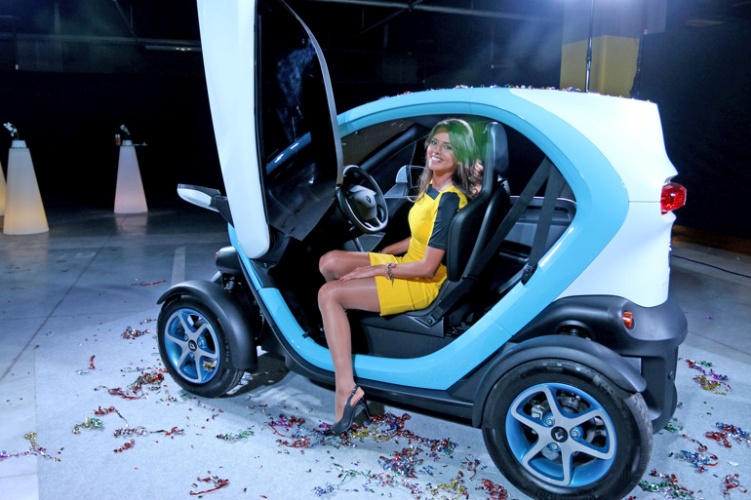 Видове застраховки?
1. Имущество;
Покрити рискове
Годишна премия около 1,5% от ЗС
2. Автокаско;
Покрити рискове
Годишна премия около 5% от ЗС
3. ГО на собствениците и ползвателите на МПС(ЕПС);
Покрити рискове съгласно наредбата за задължителното застраховане;
Годишна премия;
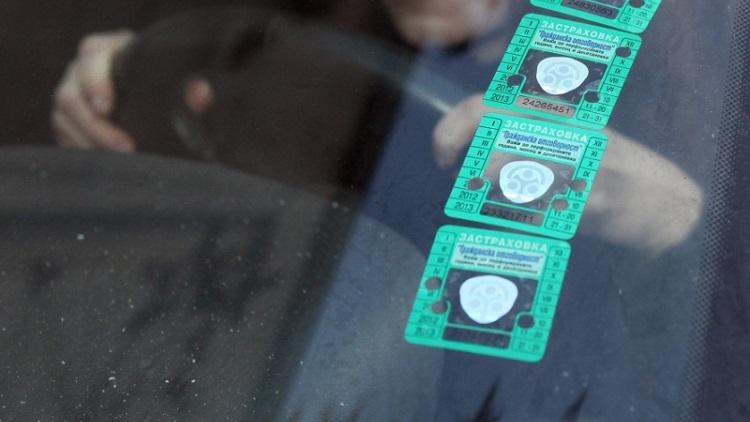 Видове застраховки?
4. Злополука на местата в средствата за Обществен транспорт.
Покрити рискове съгласно наредбата за задължителното застраховане;
Годишна премия от 10 лева  на място

5. Обща гражданска отговорност на ЮЛ при експлоатациата на зарядни колонки.
Покрити рискове;
Годишна премия  около 1% от агрегатния лимит на отговорност по полицата.
Как и къде да застраховаме?
Ако работите директно със застрахователна компания: 
Няма компания лидер по всички линии бизнес.
Подгответе се да се запознаете с почти всички отдели на компанията;
Подгответе се да следвате ТЕХНИТЕ процедури;
Подгответе се, че все нещо сте изпуснали в общите условия. Както често се случва;
Ниска степен на адаптация на продуктите на пазара.
По-доброто решение при управлението на застраховките е привличане на Застрахователен брокер като ключов партньор!
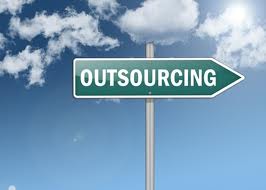 Квалифицираното управление на застрахователни портфейли ще ни струва ли пари?
------------
Някога аутсорсвали ли сте нещо БЕЗПЛАТНО?
Какво ние правим по-добре от другите?
Анализ и на бизнес процесите и рисковете.
Проучваме основно пазара и договаряме оптимални индивидуални решения за Вас и Вашия бизнес. 
Гарантираме оптимизация за Вашето портфолио, което ЩЕ ВИ СПЕСТИ ПАРИ на годишна база. 
Ние четем дребния шрифт и между редовете. 
Вашето застрахователно портфолио ще бъде разработено като застрахователен пакет – специално за Вас! 
РЕАКЦИЯ ПРИ ЩЕТИ – винаги ще пазим Вашите интереси. Това е най-силното ни оръжие!
Резултатът?
Ще спестите време и пари!
ГАРАНТИРАНО!
Кои сме ние?
Застрахователен брокер КОЛХИДА е лицензиран и контролиран от Комисията за финансов надзор.
....Ние сме Ваш Партньор!
Нашите постижения
Развитие през 2015г.
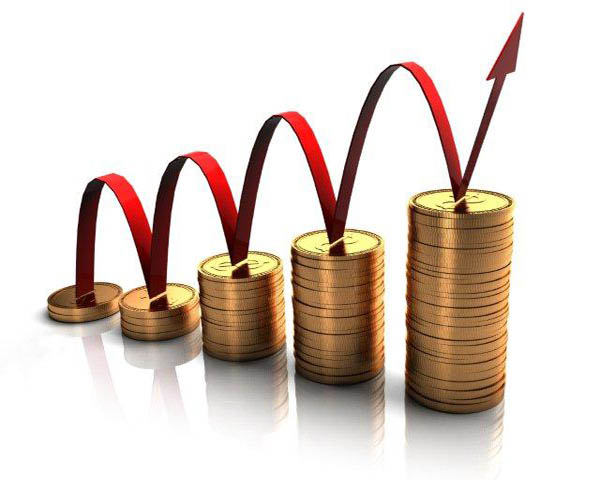 19 318 индивидуални клиенти; 

3 966 корпоративни клиенти;

 20 представителни офиси в България
Нашите клиенти:
Водещи компании в сферата на:
Транспорта; 
Тежката металургия;
Химическа индустрия;
Проектиране;
Услуги.
Строителството;
Търговия и     дистрибуция
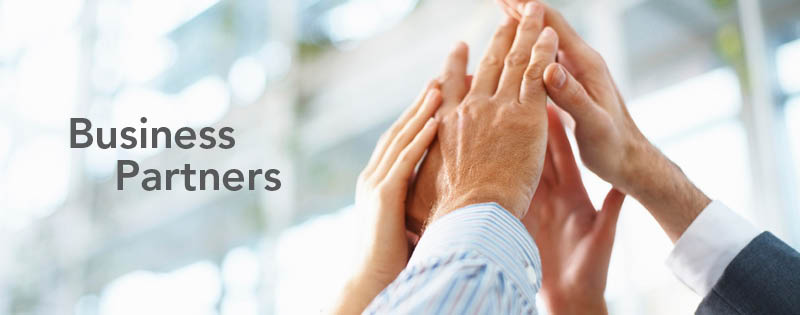 ... Всички те мислят практично!
Нашите партньори
Всички лицензирани застрахователни компании, и пенсионни дружества, работещи на българския пазар:
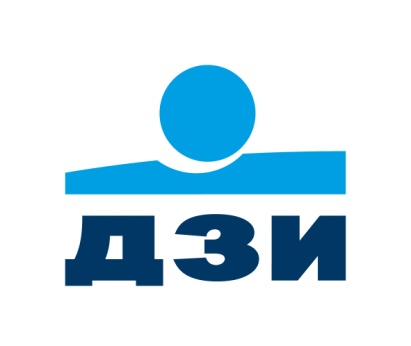 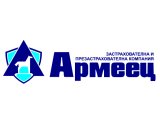 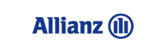 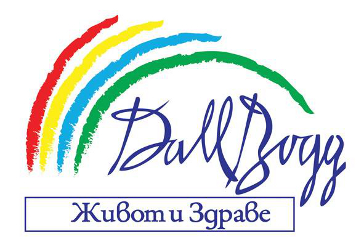 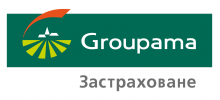 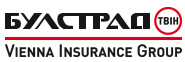 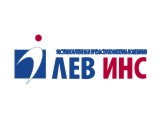 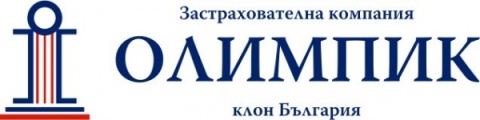 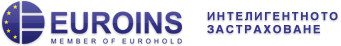 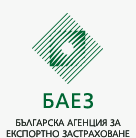 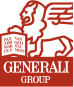 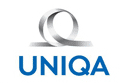 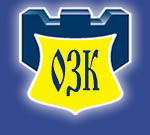 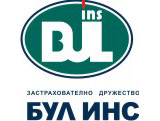 Контакти:
Благодарим за Вашето внимание!
Централен офис: 
София 1505, бул. Мадрид 56  
Tel.: +359 889 20 89 50 
office@kolhidazb.bg; www.kolhidazb.bg
... Свържете се с нас за Вашата безплатна консултация!